স্বাগতম
শিক্ষক পরিচিতি
সমাজবিজ্ঞান ২য় পত্র
৫ম অধ্যায়
বাংলাদেশের অভ্যুদয়ে ভাষা আন্দোলনের পটভূমি
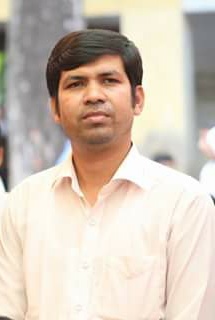 ফারুক হোসেন
প্রভাষক (সমাজবিজ্ঞান)
আশেক আলী খান উচ্চ বিদ্যালয় ও কলেজ
গুলবাহার ,কচুয়া,চাঁদপুর।
ছবিতে কী দেখতে পারছ?
আজকের পাঠ
মুক্তিযুদ্ধ ও স্বাধীনতা অর্জন
শিখন ফল
পাঠ শেষে শিক্ষার্থীরা ............

মুক্তিযুদ্ধের প্রেক্ষাপট বলতে পারবে ;
মুক্তিবাহিনীর গঠন বর্ণনা করতে পারবে ;
মুক্তিযুদ্ধে চূড়ান্ত বিজয় সম্পর্কে  আলোচনা  করতে পারবে ।
২৫শে মার্চ ১৯৭১
পাকিস্তানি হানাদার বাহিনী 
ঢাকা শহরে নিরস্ত্র জনগণের  
ওপর ঝাঁপিয়ে পড়ে
হত্যা করে অসংখ্য
নিরীহ মানুষদের
১৭ই এপ্রিল ১৯৭১
অস্থায়ী সরকারের সদস্যবৃন্দ
রাষ্ট্রপতিঃ শেখ মুজিবুর রহমান
ভারপ্রাপ্ত রাষ্ট্রপতিঃ সৈয়দ নজরুল ইসলাম
প্রধানমন্ত্রীঃ তাজউদ্দিন আহমদ
পররাষ্ট্রমন্ত্রীঃ খন্দকার মোশতাক আহমদ
অর্থমন্ত্রীঃ এম মনমুর আলী
স্বরাষ্ট্রমন্ত্রীঃ এ এইস এম কামরুজ্জামান
মেহের পুর জেলার  বৈদ্যনাথ 
তলায় বাংলাদেশের অস্থায়ী সরকার 
শপথ গ্রহণ করে
জোড়ায় কাজ
মেহেরপুরে অস্থায়ী সরকার গঠনের মূল লক্ষ কী ছিল ?
ফিডব্যাক
বীরবাঙালী অস্ত্রধর বাংলাদেশ স্বাধীন কর ।
মুক্তিবাহিনী গঠন
জেনারেল এম এ জি ওসমানী
ইস্ট বেঙ্গল রেজিমেন্ট
ইস্ট পাকিস্থান রাইফেল
জনতা/জনতা
পুলিশ
আনসার
দলীয় কাজ
মুক্তিবাহিনীর প্রধান কাজ 
গুলোর বর্ণনা দাও।
ফিডব্যাক
প্রশিক্ষণ গ্রহণ
যুদ্ধ করা
অসহায়দের সাহায্য করা ।
চূড়ান্ত বিজয়
১৬ ই ডিসেম্বর ১৯৭১
হানাদার বাহিনীর অধিনায়ক
লেফটেন্যান্ট জেনারেল নিয়াজী 
৯৩ হাজার সৈন্য ও অস্ত্রসহ 
সোহরাওয়ার্দী উদ্যানে যৌথ 
কমান্ডের নিকট আত্মসমর্পণ করে
বাংলাদেশ পেল একটি স্বাধীন সার্বভৌম ভূখন্ড, একটি পতাকা
মূল্যায়ন
১.মূক্তিযুদ্ধের সর্বাধীনায়ক কে ছিলেন ?
২. মুক্তিবাহিনীর প্রধান দুটি কাজ লিখ ।
৩.মুক্তিযুদ্ধের বিজয়ে  মিত্রবাহিনীর 
অবদান বর্ণনা কর ।
৪. “অনেক ত্যাগের বিনিময়ে আমরা 
পেয়েছি এই মানচিত্র’’ -- উক্তিটি বিশ্লেষণ কর ।
বাড়ির কাজ
জাতীয় জীবনে মুক্তিযুদ্ধের তাৎপর্য বিশ্লেষণ কর।
ধন্যবাদ